Automatic Generation of Web Interfaces From User Interaction Diagrams 

Filipe Bianchi Damiani 
Patrícia Vilain 
Federal University of Santa Catarina (UFSC) - Brazil
Overview
1. Introduction
2. User Interaction Diagrams
3. Java Server Faces
4. Mapping Rules
5. Example
6. Conclusions
Overview
1. Introduction
2. User Interaction Diagrams
3. Java Server Faces
4. Mapping Rules
5. Example
6. Conclusions
1. Introduction
The requirements gathering is one of the system development steps.
Modeling the interaction between the user and the system can help to gather functional requirements.
The interaction can be described by 
Text (Scenarios, Use Cases, etc)
Diagram (User Interaction Diagrams (UIDs), etc) 
Can web user interfaces be generated from an interaction model?
Introduction
The user inputs and outputs of UIDs can be mapped to inputs and outputs of web pages components.

It is defined a set of rules to map functional requirements represented in UIDs to web pages using JSF. 
It is developed a tool that automatically implements these rules.
Overview
1. Introduction
2. User Interaction Diagrams
3. Java Server Faces
4. Mapping Rules
5. Example
6. Conclusions
2. User Interaction Diagram (UID)
Diagrammatic notation that represents the exchange of information between a user and a system. 
Does not reveal specific user interface aspects.
UID: Selection of a CD based on a given title
Overview
1. Introduction
2. User Interaction Diagrams
3. Java Server Faces
4. Mapping Rules
5. Example
6. Conclusions
3. Java Server Faces (JSF)
Framework for developing web applications using the Java technology. 
It follows the design pattern MVC (Model-View-Control), separating the business model and the visualization.
Each JSF visual component has a direct representation in a HTML component.
Java Server Faces
Some JSF components relevant to this work:
Overview
1. Introduction
2. User Interaction Diagrams
3. Java Server Faces
4. Mapping Rules
5. Example
6. Conclusions
4. Mapping Rules
Map UID elements directly to JSF components. 
They were based on:
Mapping of UIDs elements to abstract widgets
Possible representations of JSF components to the abstract widgets
Relevant information available in UIDs
Mapping Rules
Mapping Rules
Mapping Rules
Mapping Rules
Mapping Rules
Mapping Rules
A prototypical tool that automates the UID-to-JSF mapping rules were developed.
It reads UID information stored in one or more XML documents and generates JSF pages. 
It was developed for JSF version 2.0.
Overview
1. Introduction
2. User Interaction Diagrams
3. Java Server Faces
4. Mapping Rules
5. Example
6. Conclusions
5. Example
Set of JSF pages automatically generated by our mapping tool
Use Case: Buying a CD from an Advanced Search
Description:
1. The user enters some keywords, artist’s name, CD title or record label, and chooses ‘CD’ as the media format.
2. The system returns a set of CDs that match the entries. For each CD listed, the following data are given: CD title, artist’s name, year, recommendation, stock price, stock quantity, price of a new one (from a reseller), and price of a used one (from a reseller).
3. The user selects one CD from the set and the system shows the specific information about that CD, including the CD title, artist’s name, recommendation, stock price, stock quantity, price of a new one, price of a used one and artist’s biography. 
4. If the user wants to buy that CD or has interest on it, he or she can instantly proceed with the purchase (one-click ordering), add it to the shopping cart to buy it later or instead simply add it to a wishing list.
Example
UID corresponding to the use case.
Example
UID corresponding to the use case.
Example
Generated web page corresponding to the initial interaction state
1
transition with option >> commandLink
3
user input >> inputText
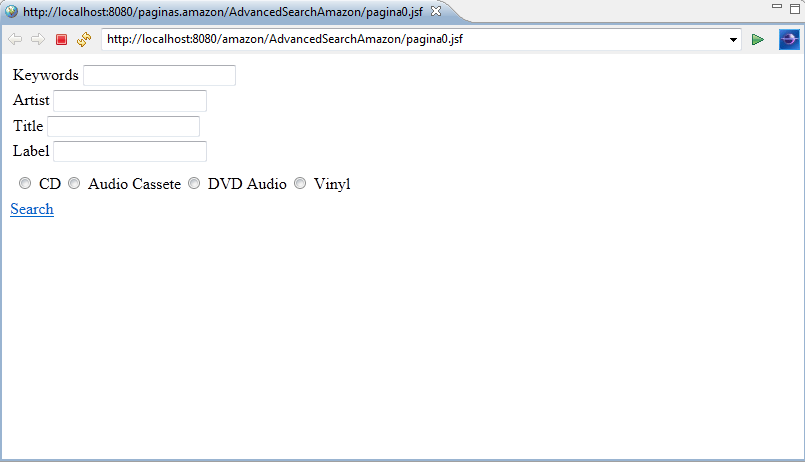 enumerated user entry 
>> selectOneRadio
2
Example
UID corresponding to the use case.
Example
Generated web page corresponding to the second interaction state
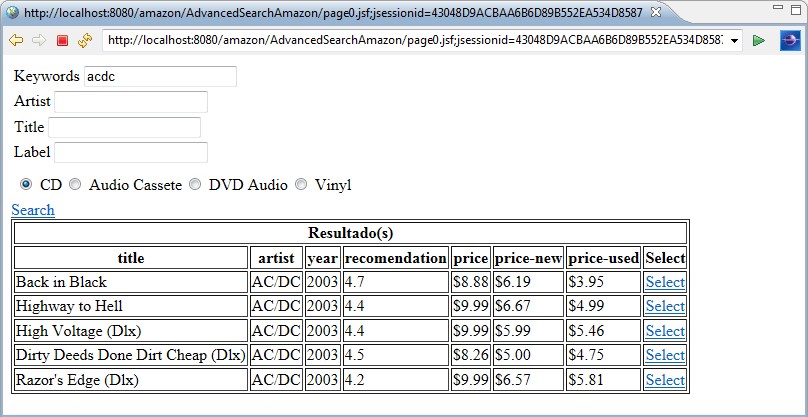 1
set of structures (system output) 
>> dataTable
2
transition with selection of elements >> commandLink
Example
UID corresponding to the use case.
Example
Generated web page corresponding to the third interaction state
1
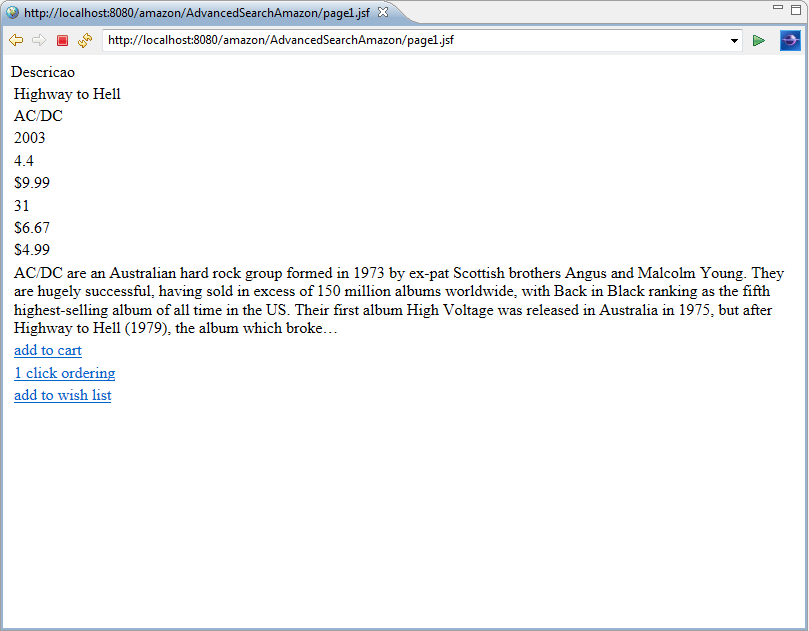 structure (system output) 
>> outputText
transition with option >> commandLink
2
Overview
1. Introduction
2. User Interaction Diagrams
3. Java Server Faces
4. Mapping Rules
5. Example
6. Conclusions
6. Conclusions
We defined a set of mapping rules for generating JSF pages from UIDs.
We developed a prototypical tool that automates the generation of JSF pages by applying those rules. 
The generated JSF pages help:
Users validate the requirements;
As an initial prototype for the user interfaces.
Other works also generate user interfaces using model driven transformations, such as UWE4JSF and OO-Method.
Questions?
Filipe Bianchi Damiani
fbd.sk8@gmail.com

Patrícia Vilain
vilain@inf.ufsc.br